ОДДЕЛЕНИЕ IX
TEMA : АМЕРИКА
НАСТАВНА СОДРЖИНА
Климатско – вегетациски типови во Јужна Америка( Растителен и животински свет)
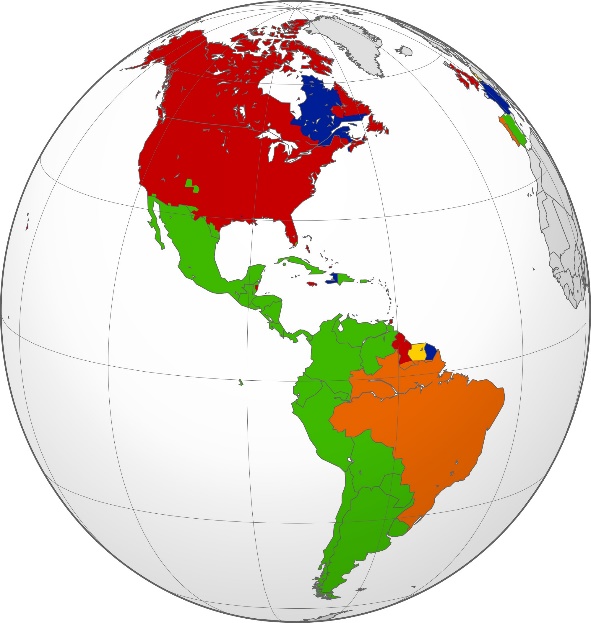 ИЗРАБОТИЛЕ:
ЕМИЛИЈА КОКИНОВСКА
ЕЛИЗАБЕТА КАРОВСКА
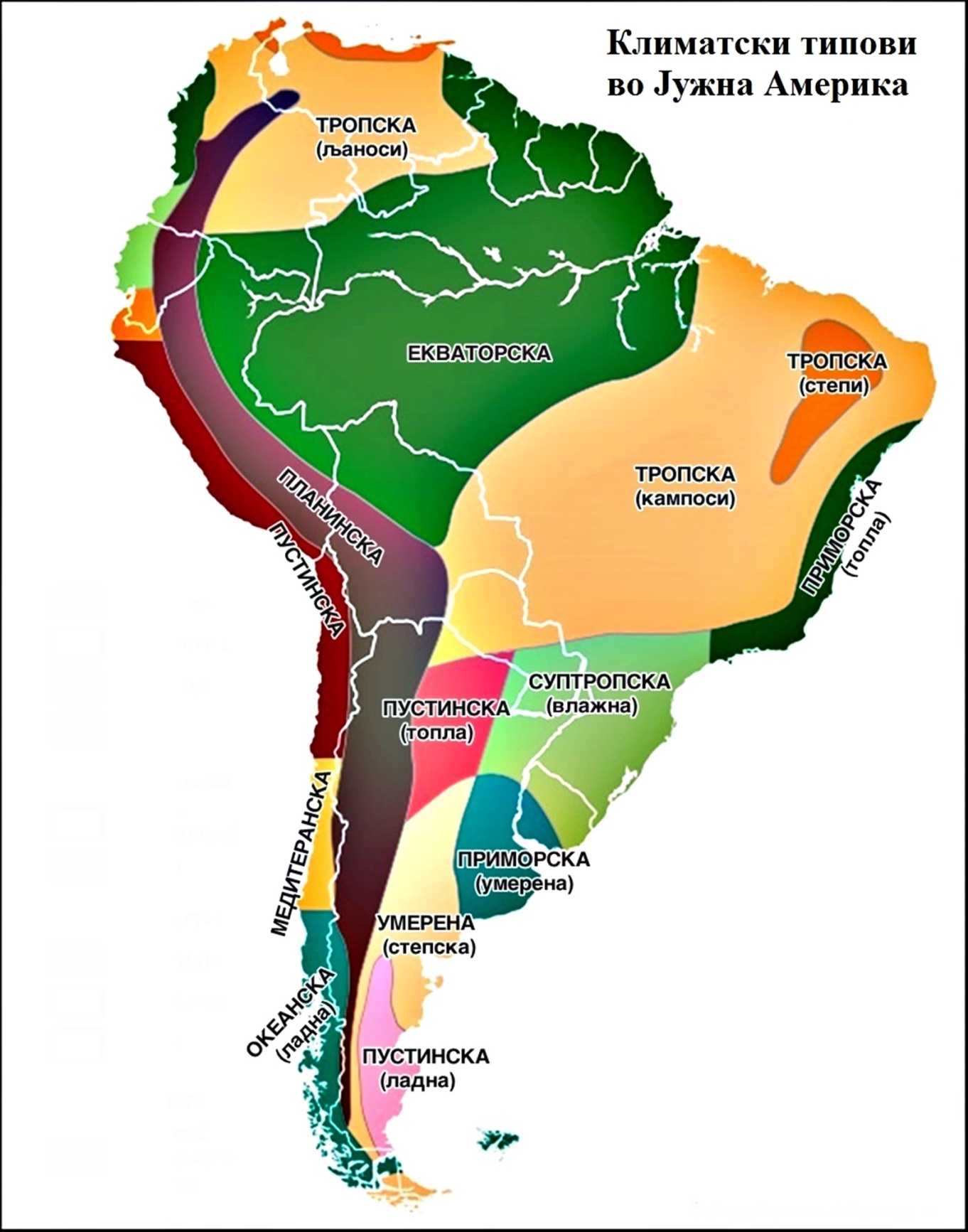 Климатски области и типови во Јужна Америка 
Екваторска, 
Тропска влажна,
Тропска сува, 
Суптропска влажна,
Умерено континентална 
Ладна сува континентална (полупустинска),  
Субполарна, 
Планинска 
Пустинска,              
Океанска (приморска) ладна 
 Приморска топла
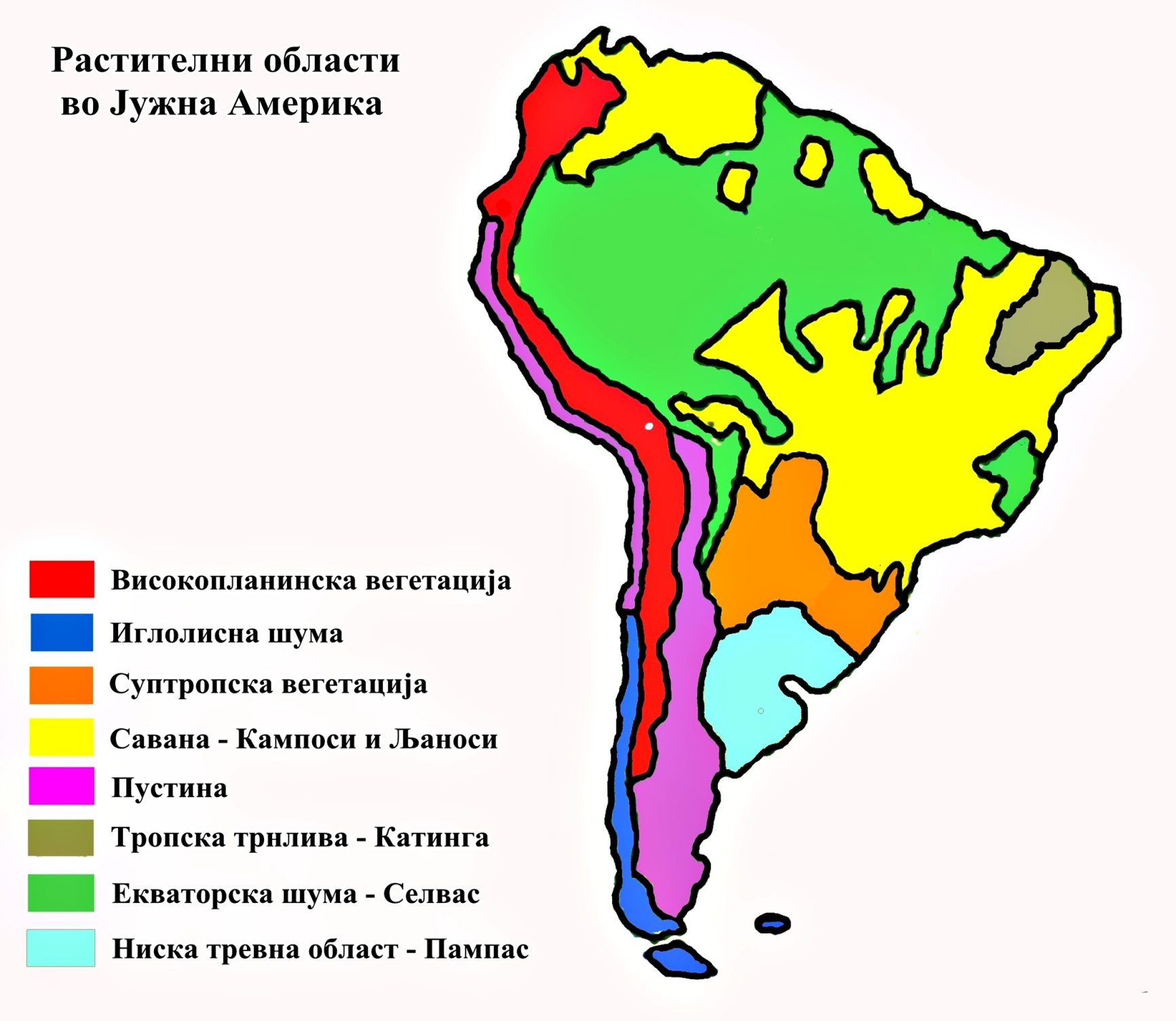 Растителен свет
 - вегетациски области во Јужна Америка
a) Екваторска – Селваси 
б) Тропска (влажна) - Љаноси (савани) - Кампоси (пасишта)
 в) Суптропска – Гран Чако (преод од џбунеста савана во степа) 
г) Умерено континентална – Пампаси (степи) 
д) Пустинска / Сува континентална – Патагонија (пустина/сува степа) *други: планинска, умерена дождовна, тропска трнлива, медитеранска...
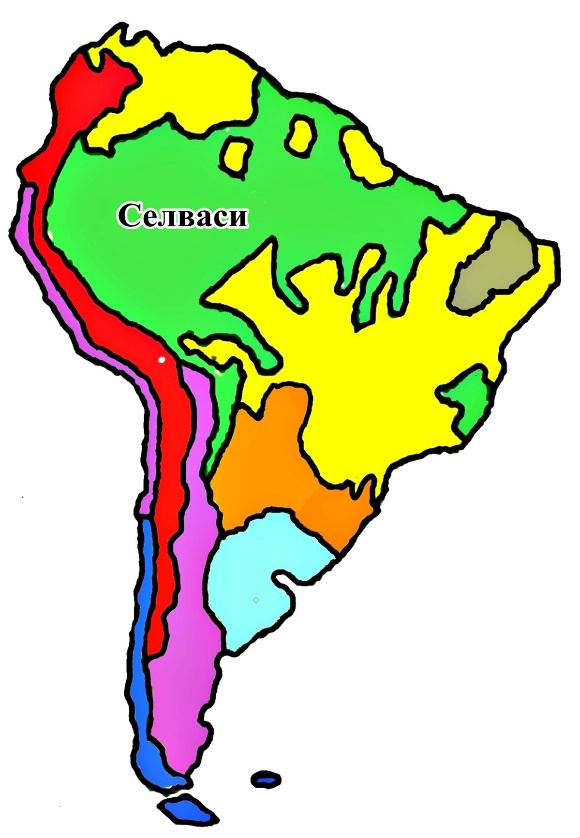 Две петтини од целиот континент е покриен со шуми. Од тоа најголем дел зафаќа влажната тропска прашума, која по пространството е најголема во светот, најголемиот дел се наоѓа во Амазонија и уште се познати под името СЕЛВАСИ
СЕЛВАСИ
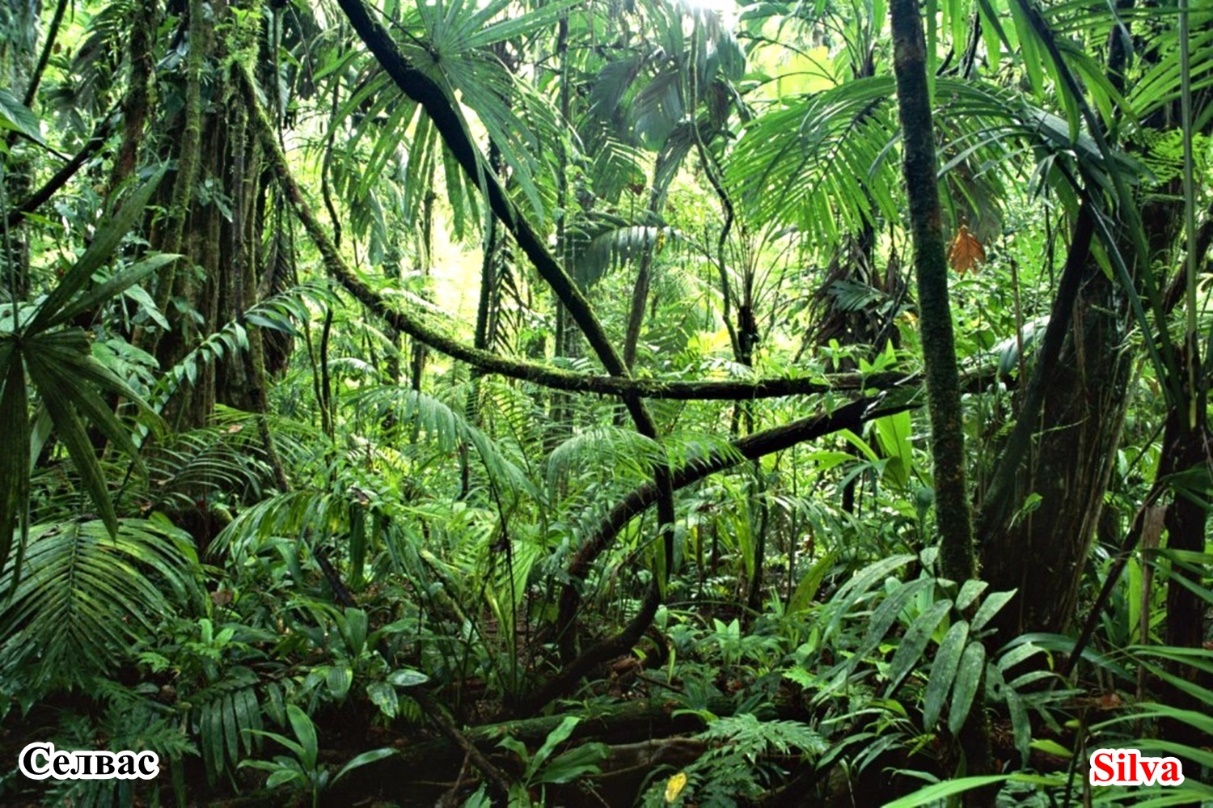 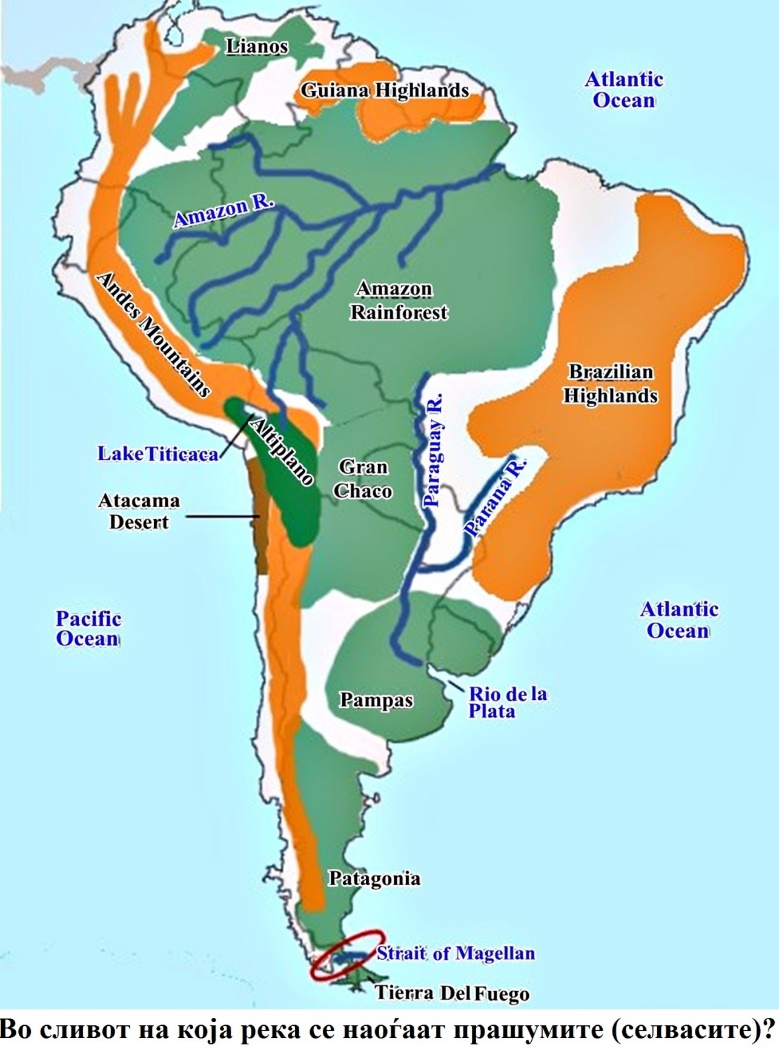 Прашуми
Амазонската прашума се одликува со густина и непроодност. ( Се состојат од повеќе растителни катови, дрвја високи од 30-60м) овие шуми се живеалиште на многу видови диви животни.
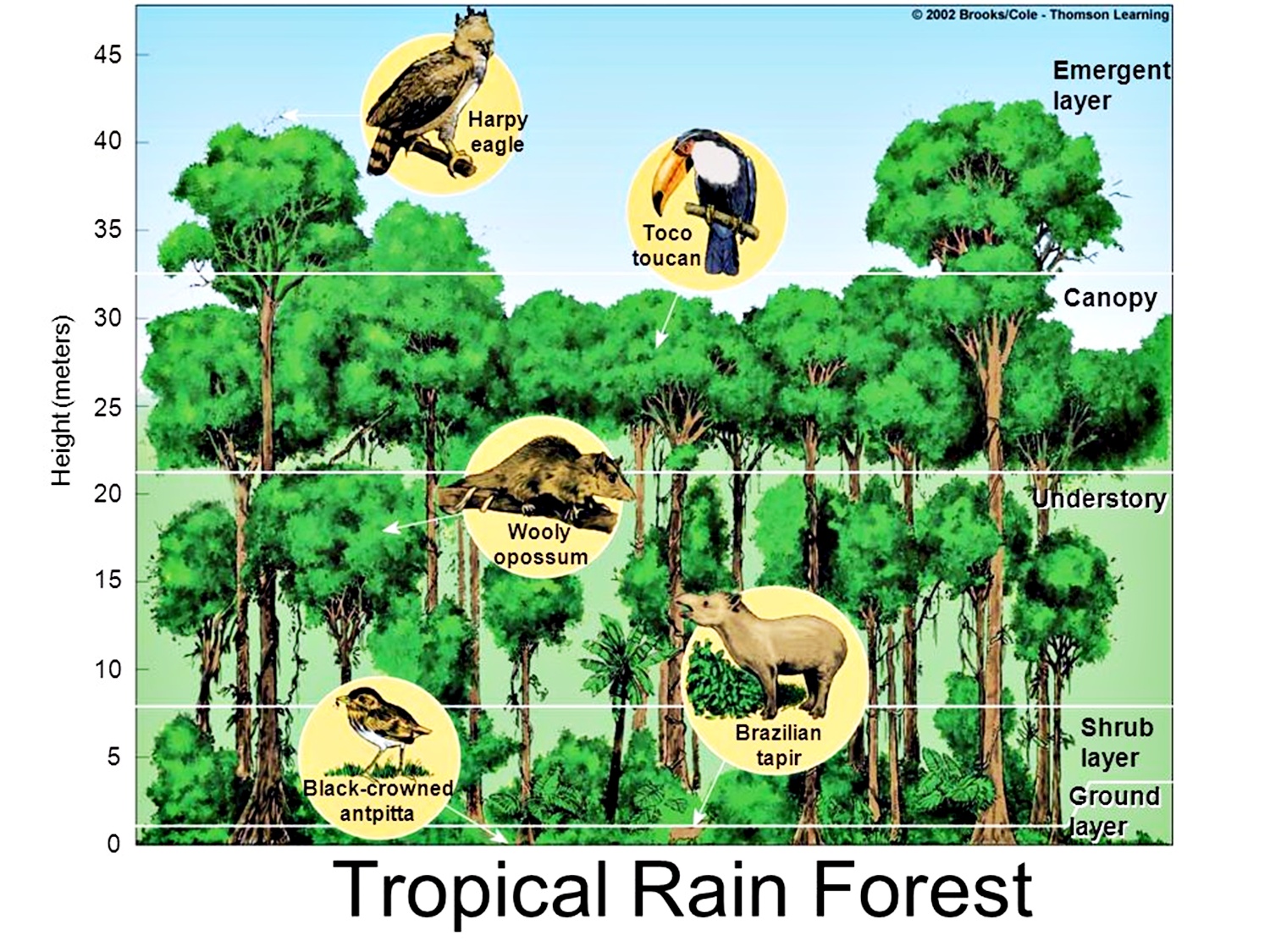 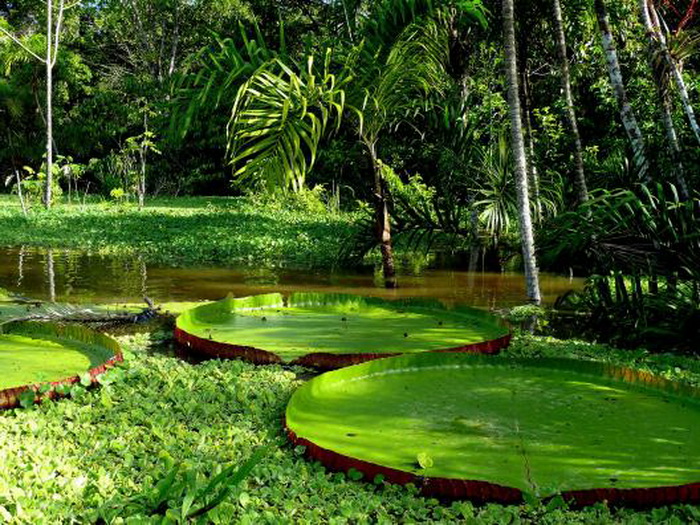 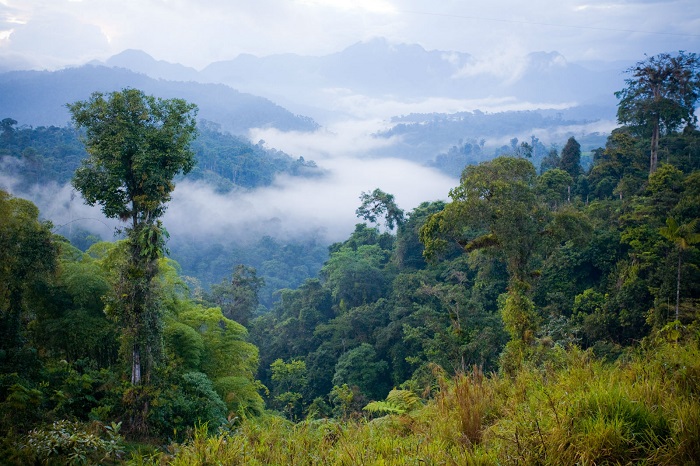 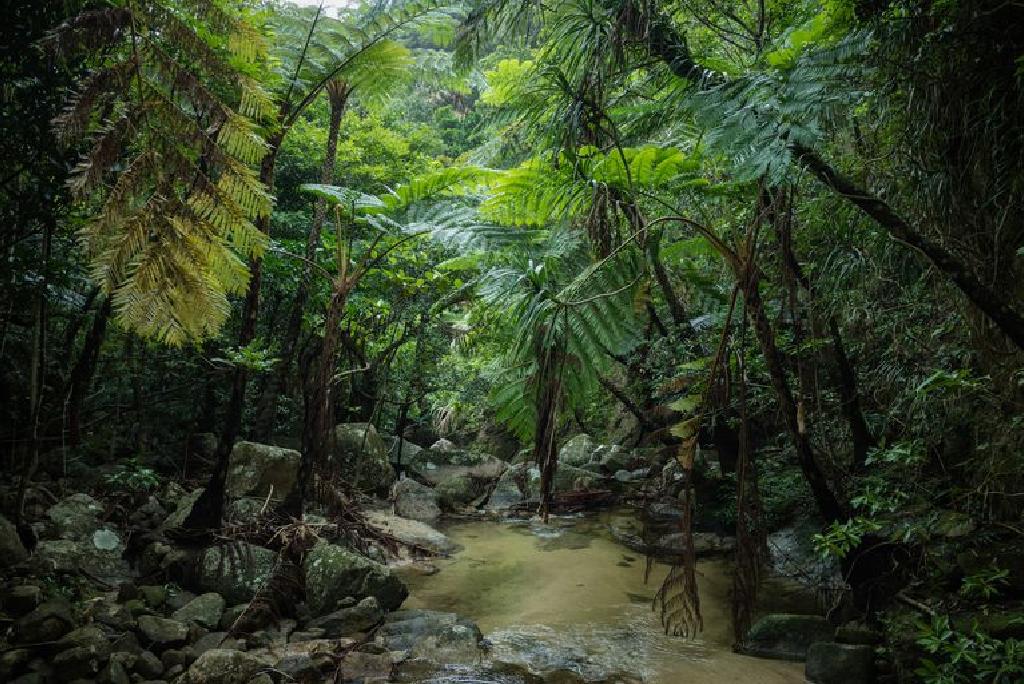 ЉАНОСИ И КАМПОСИ
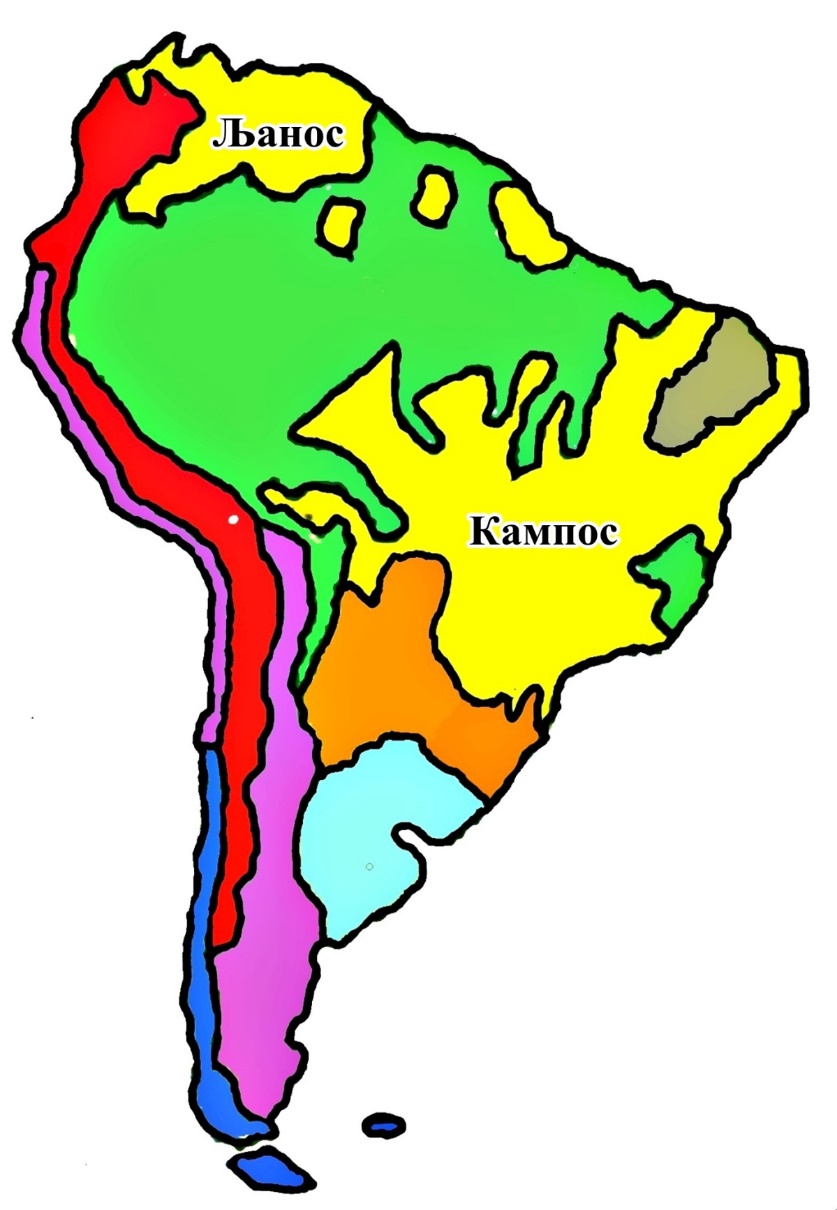 Во долината на реката Ориноко, се протегаат области со висока тревна прекривка, познати под името љаноси, а во североисточниот дел на Бразил( Бразилската Висорамнина), саваните добиваат облик на ниска рамна прекривка – кампоси, со доста листопадни дрвја. Во овие области се одгледуваат кафе, какао, шеќерна трска.
ЉАНОС
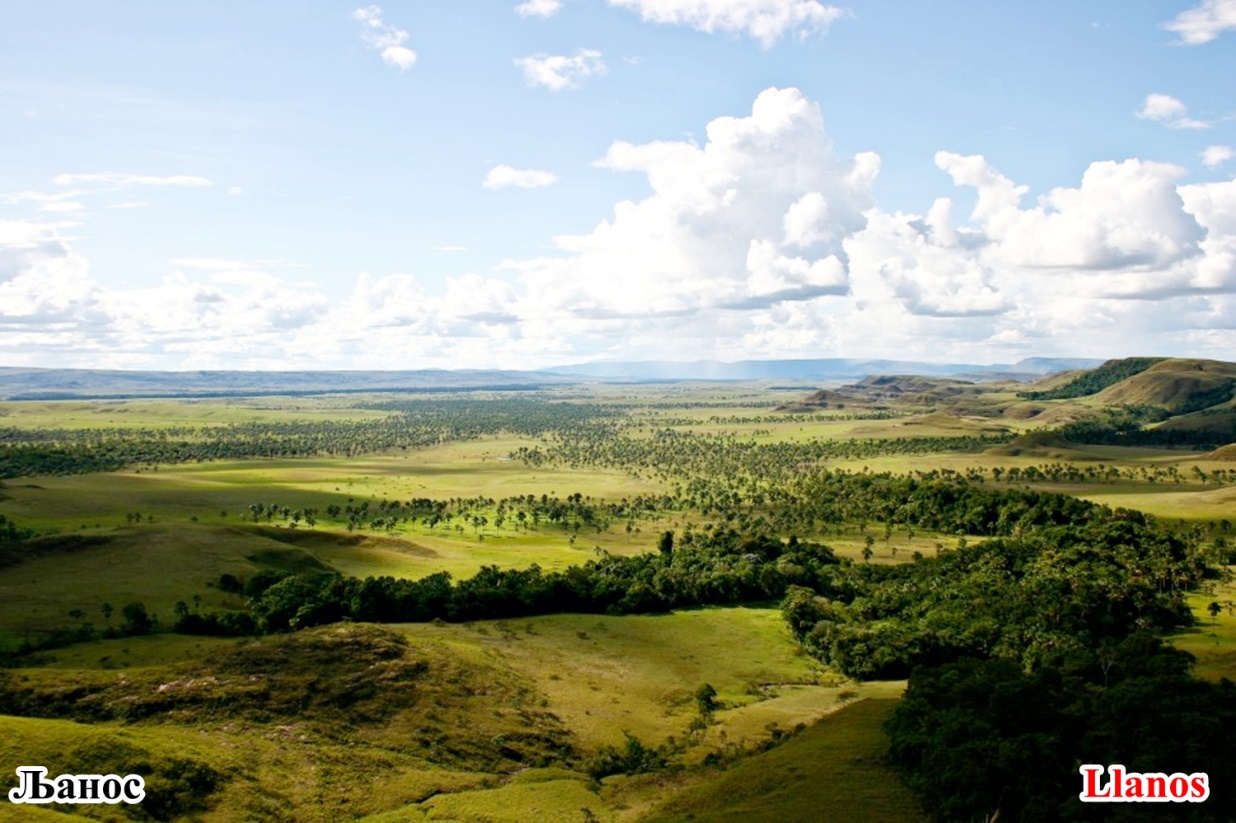 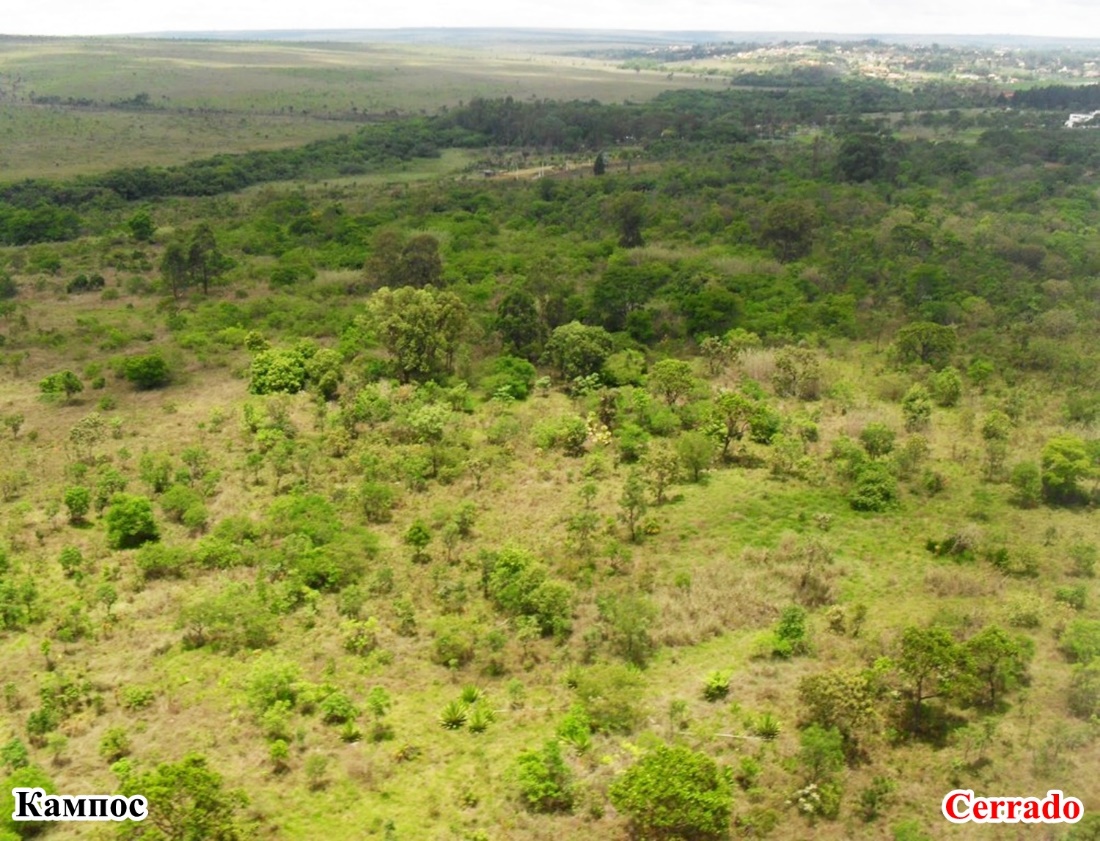 КАМПОС
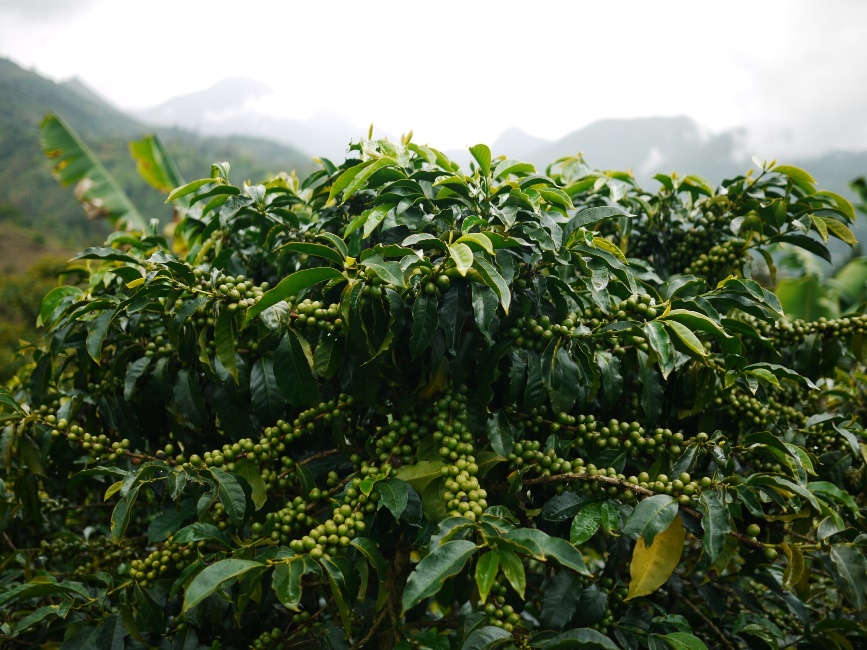 КУЛТУРИ КОИ СЕ ОДГЛЕДУВААТ ВО ЉАНОСИТЕ И КАМПОСИТЕ
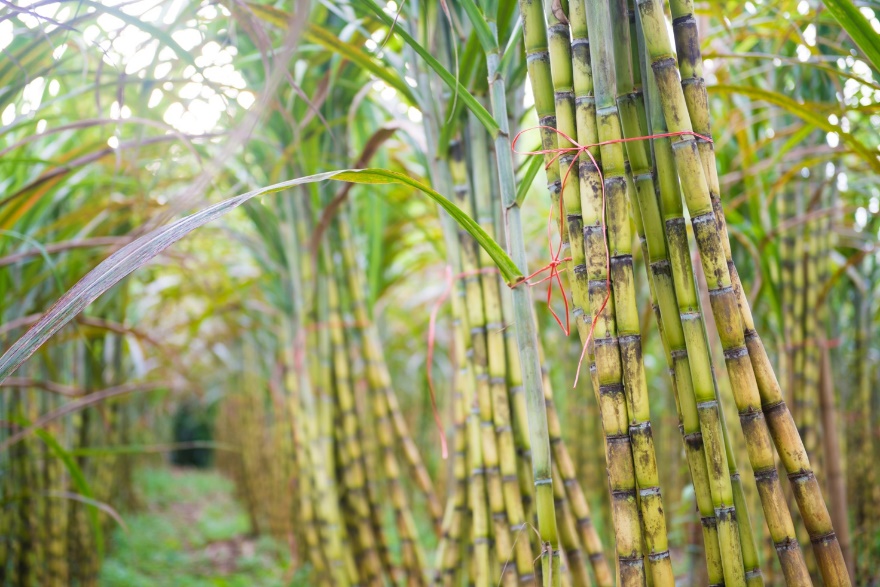 КАФЕ
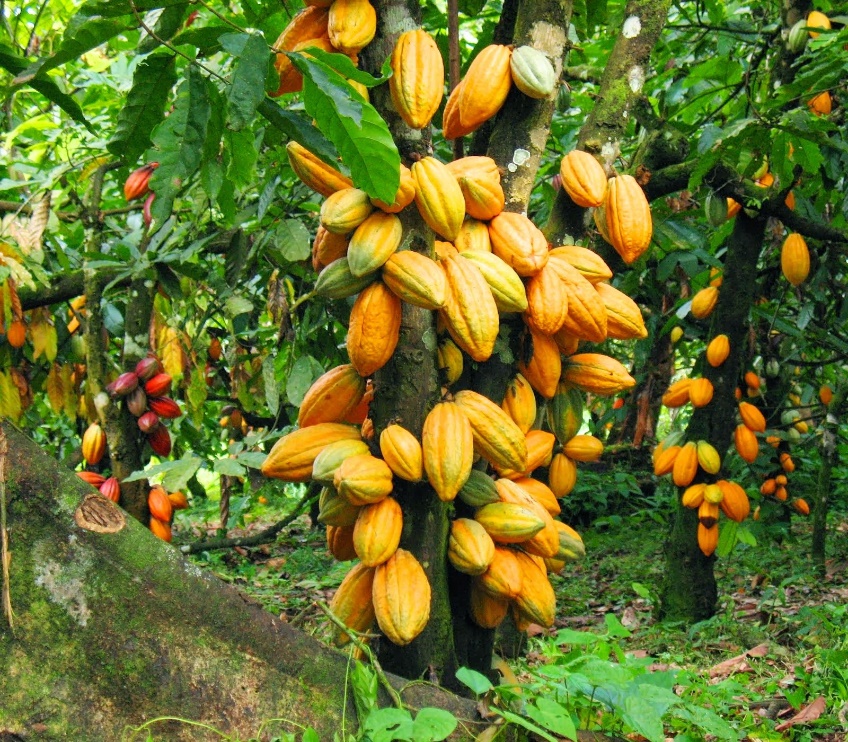 БАМБУС
КАКАО
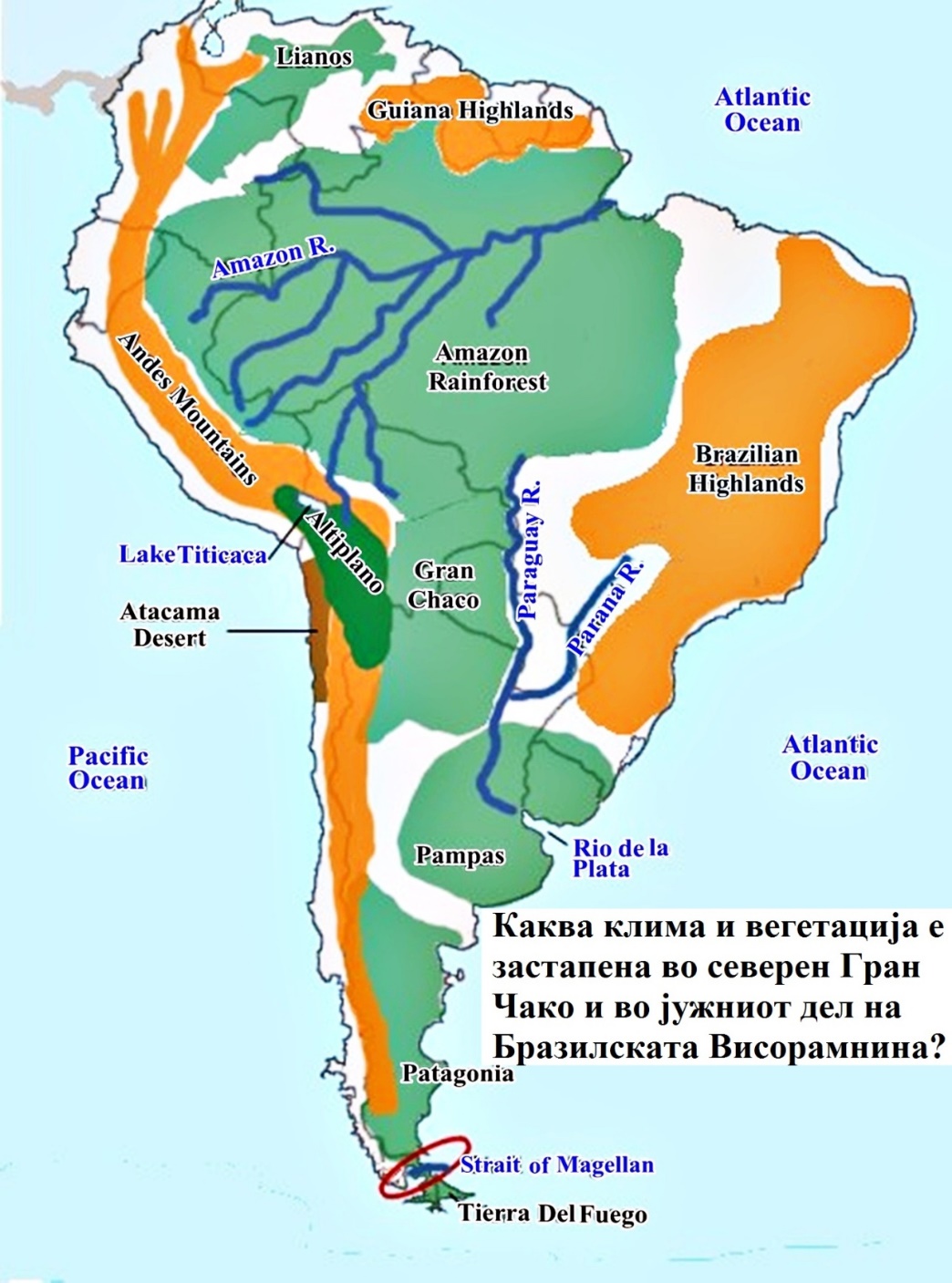 . По течението на реката Парана (Ла Платска Низина), во Гран Чако, се простираат тревни области –суптропско-вегетациски карактеристики, каде се одгледуваат лимони, портокали, мандарини, шеќерна трска, тутун и тн.,
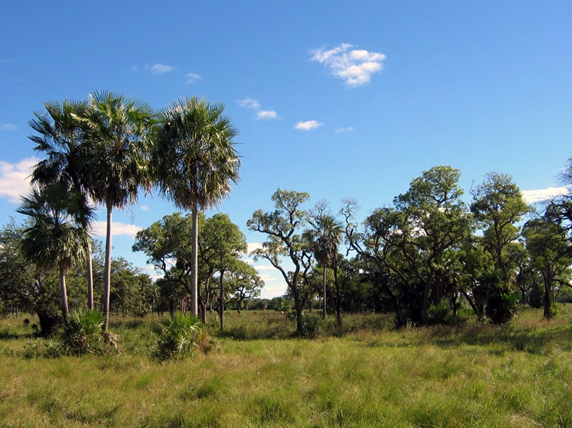 савана  и степа
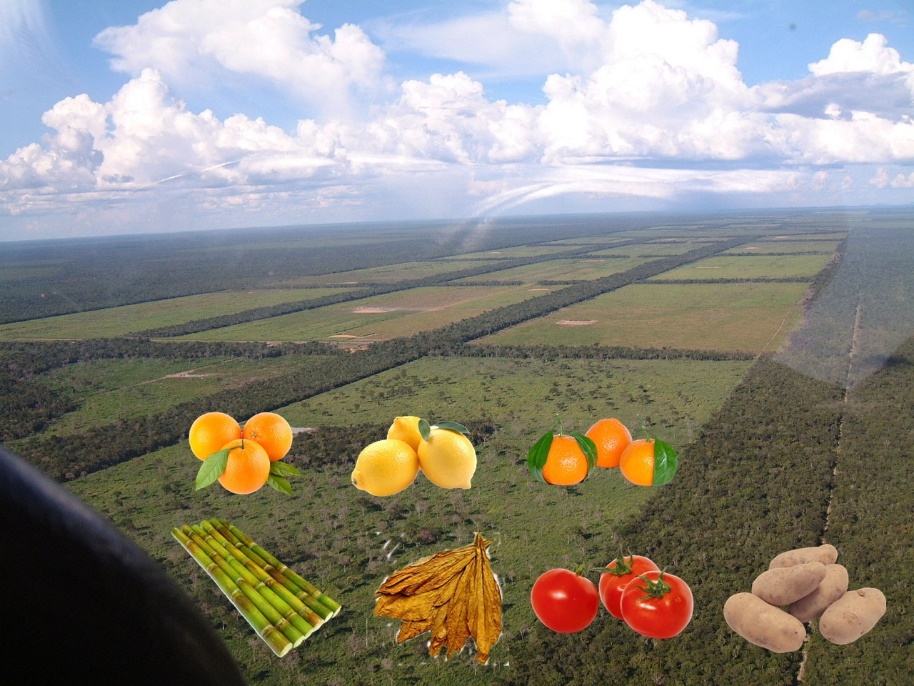 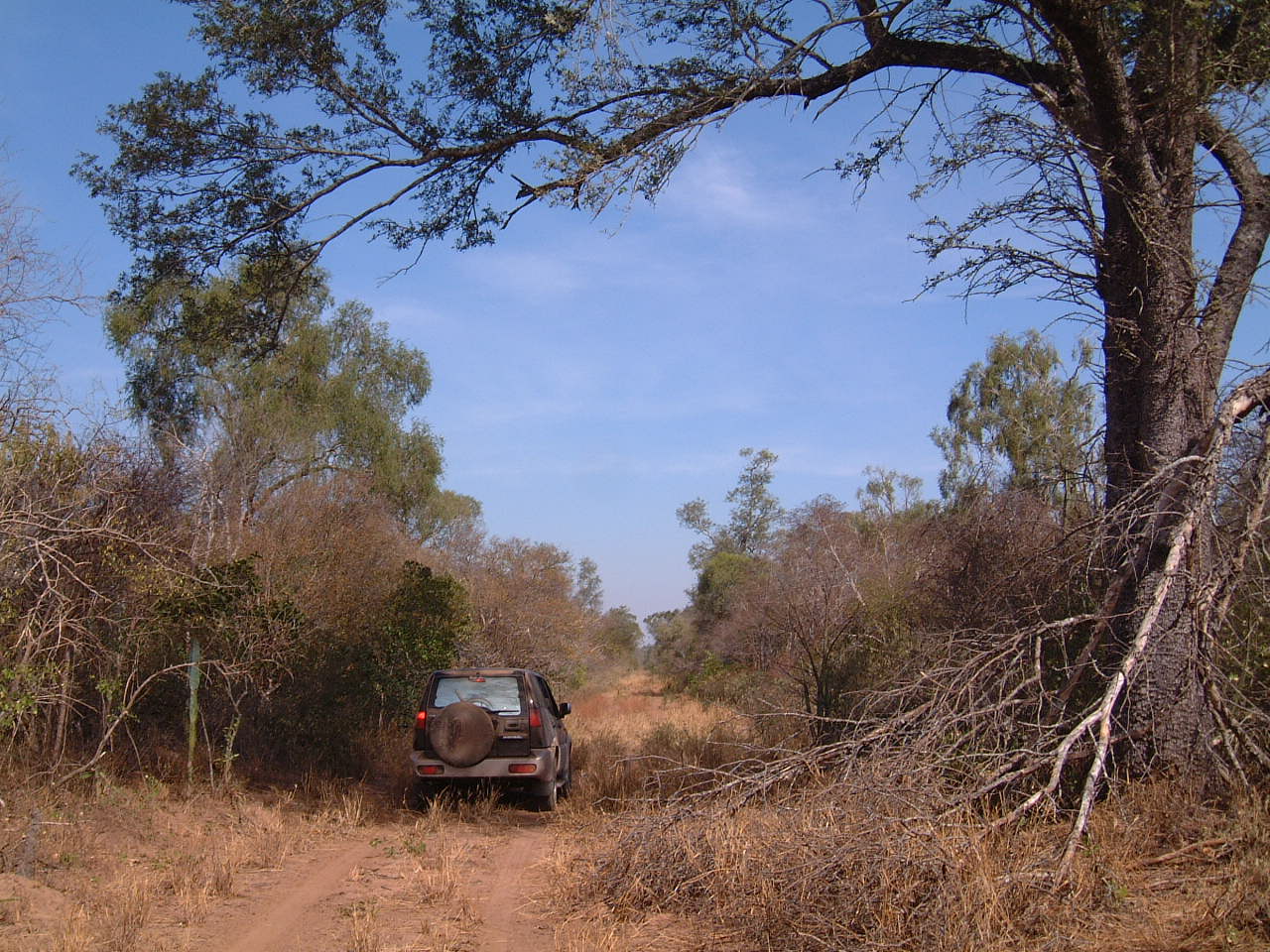 Пампаси
Во јужниот дел на Парана, се протегаат степски тревни територии ( земјиште богато со хумус) – Пампаси, каде се одгледува пченица, пченка и градинарски култури.
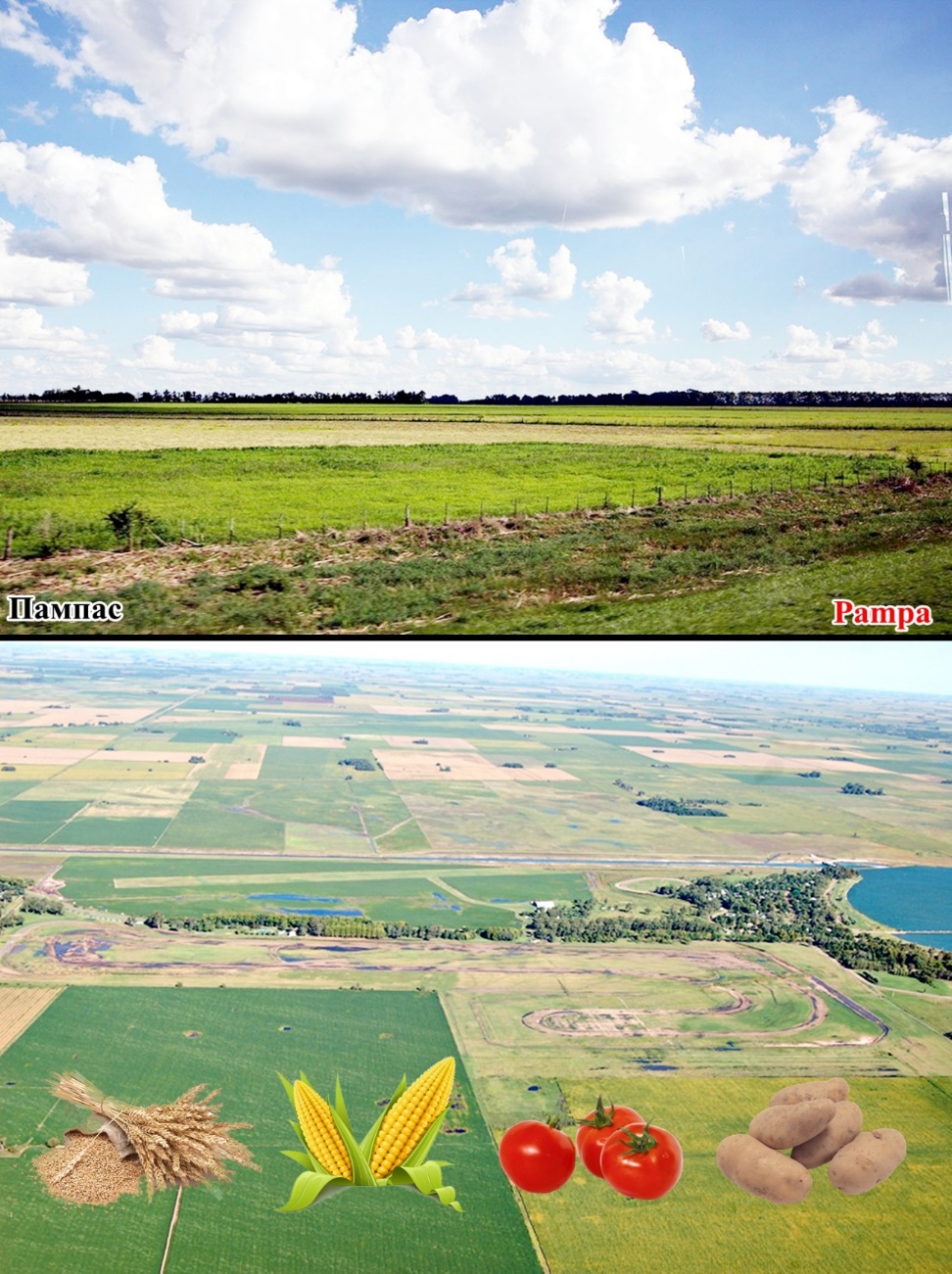 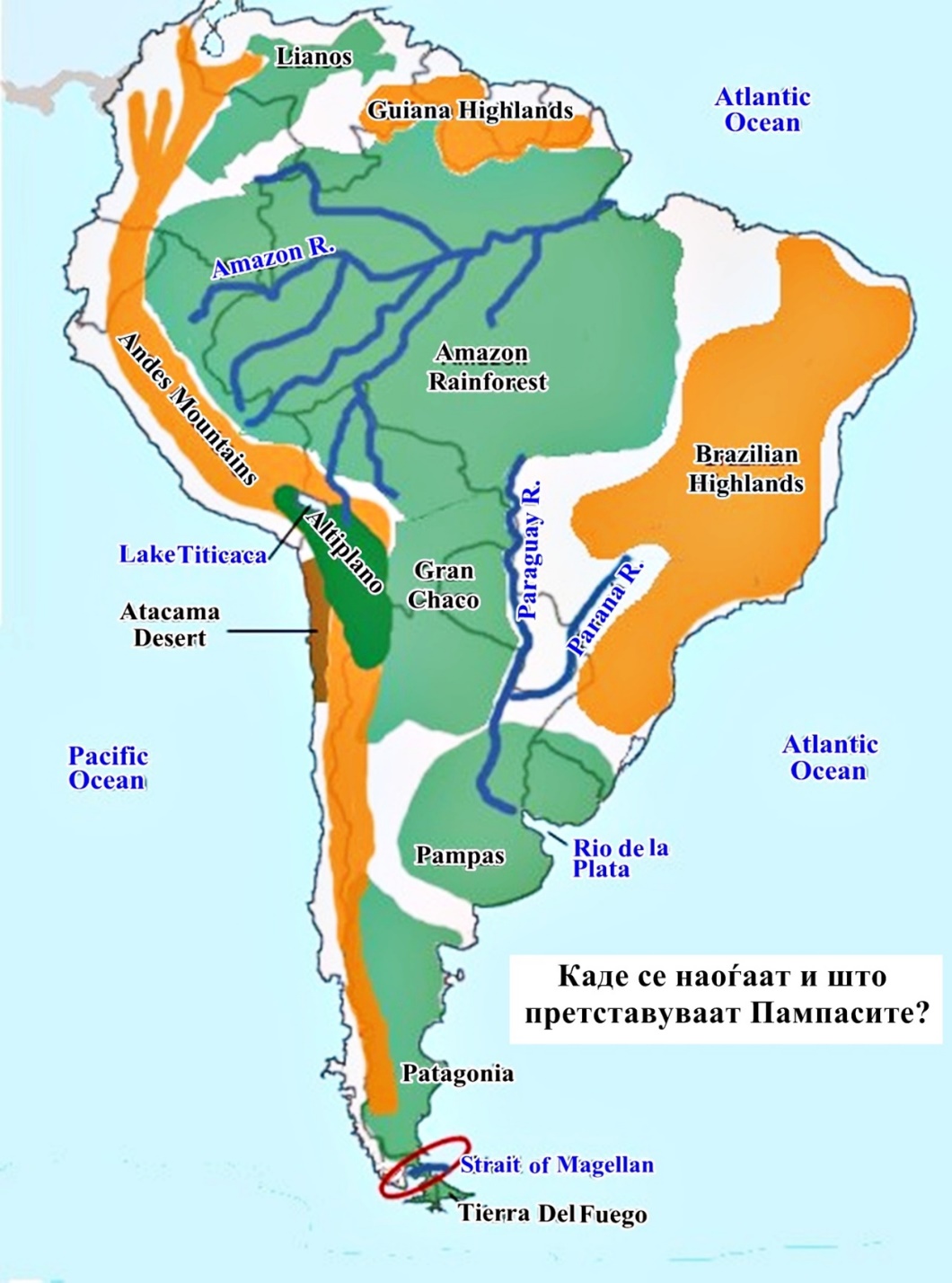 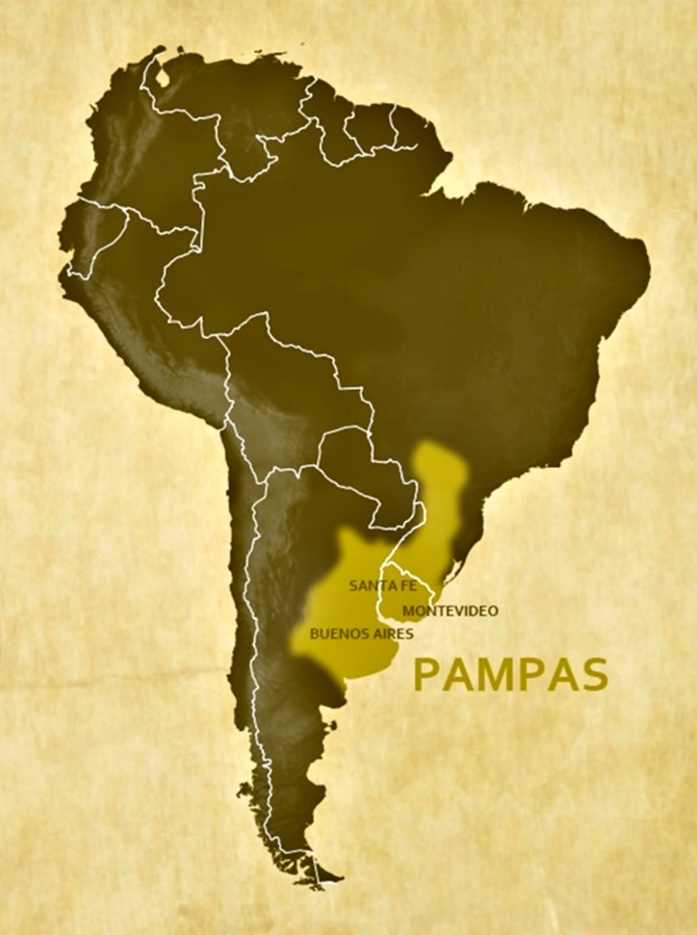 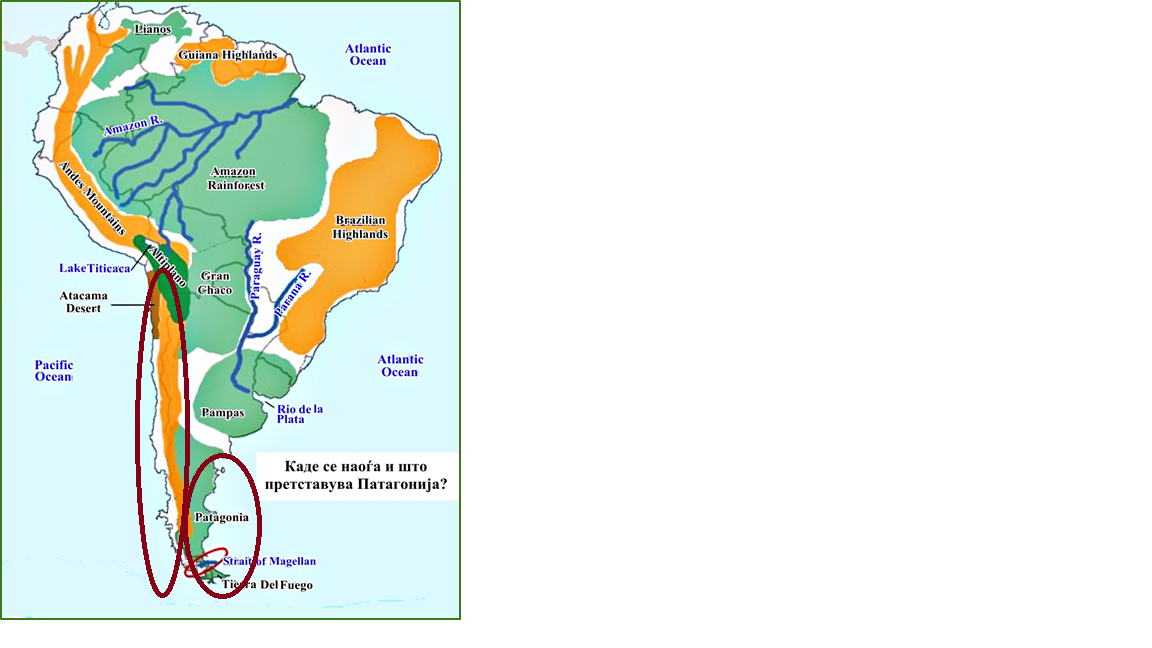 Иглолисни шуми, пустинска 
и полупустинска вегетација
Во Јужните предели на Андите, се застапени иглолисни шуми, под влијание на ладните воздушни маси од Антарктикот на југ, а пустинска и полупустинска вегетација има на територијата на Патагониската низина и пустината Атакама
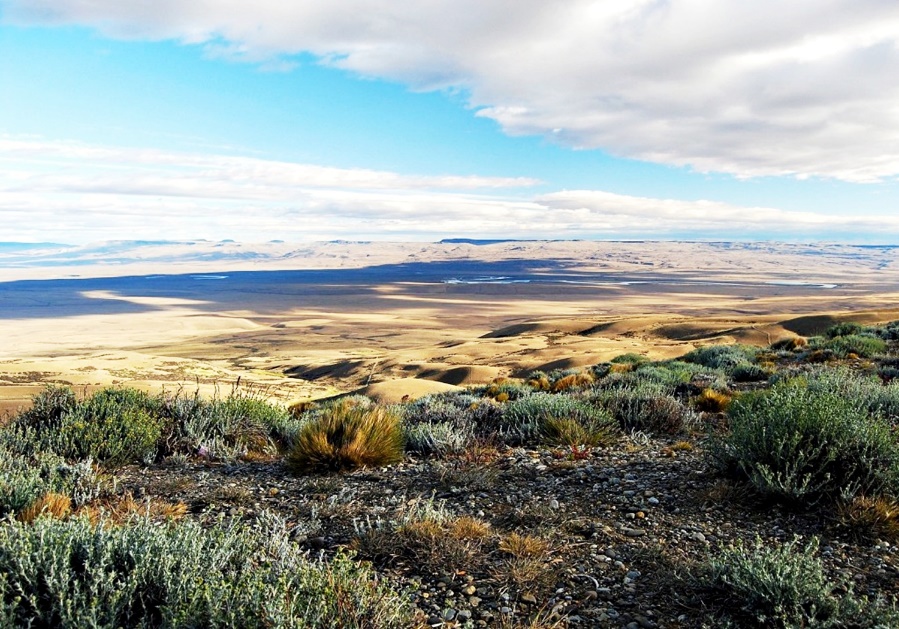 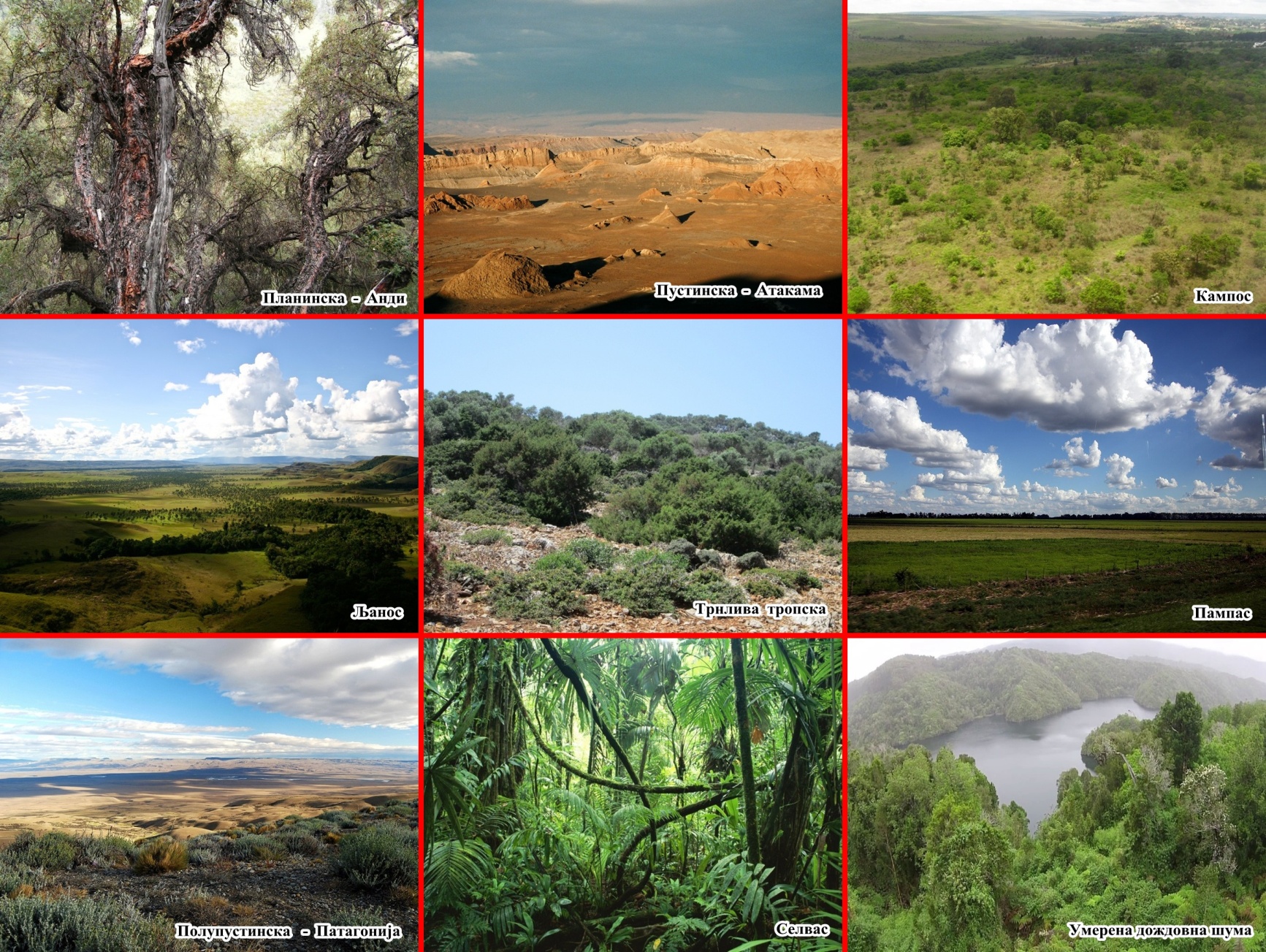 Животински свет во Јужна Америка
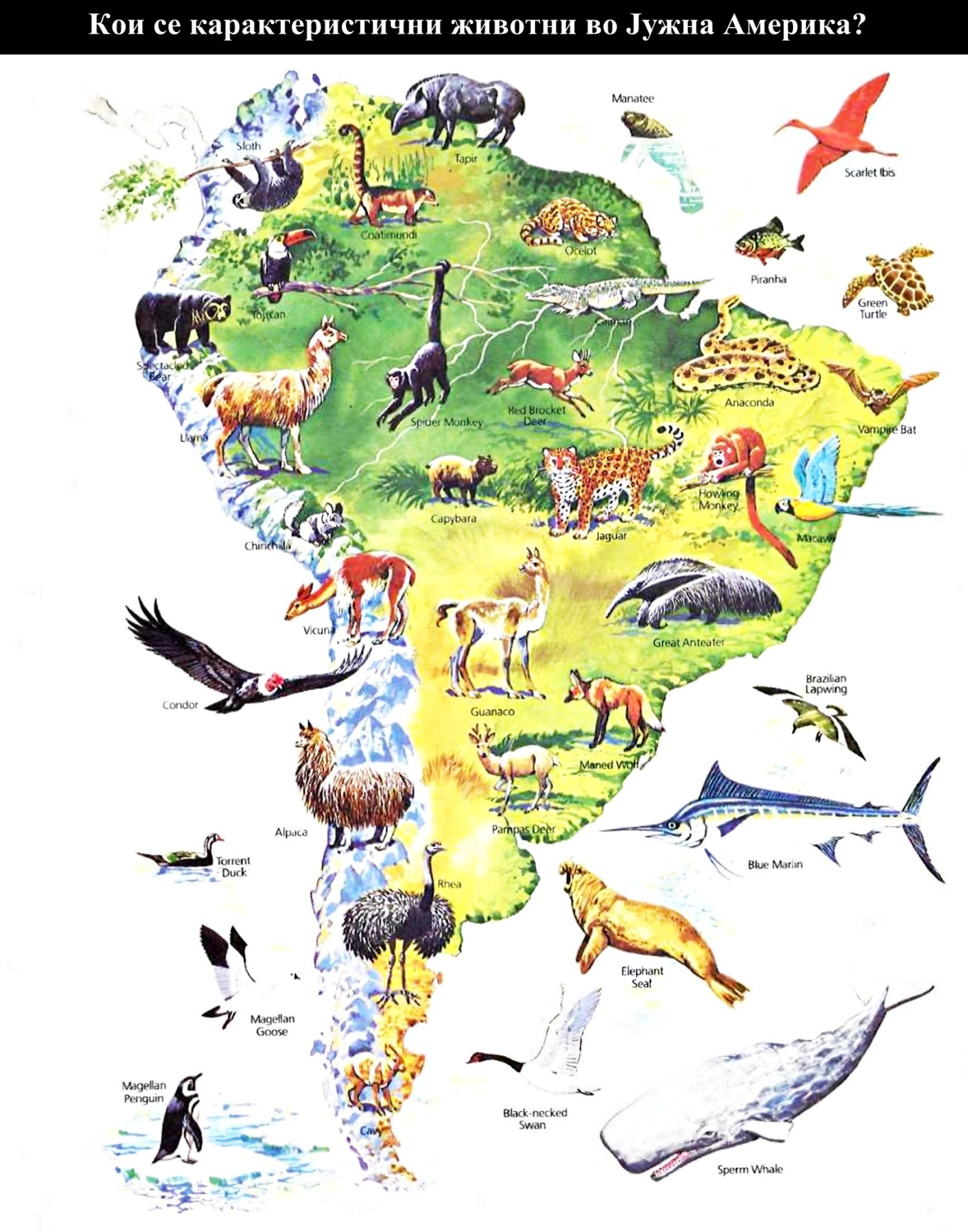 а) Карактеристични - лама, мравојад, капибара, тапир...
 б) Амазонски - мајмуни,разни видови на птици и папагали,  тукан, кајман, пирана, анаконда, 
в) Пампаси - лама, алпака, нанду, 
г) Месојадни - мечка со наочари, јагуар, пума, гриваст волк
Д) Кампоси и љаноси – домашни животни  (говеда , овци и свињи)
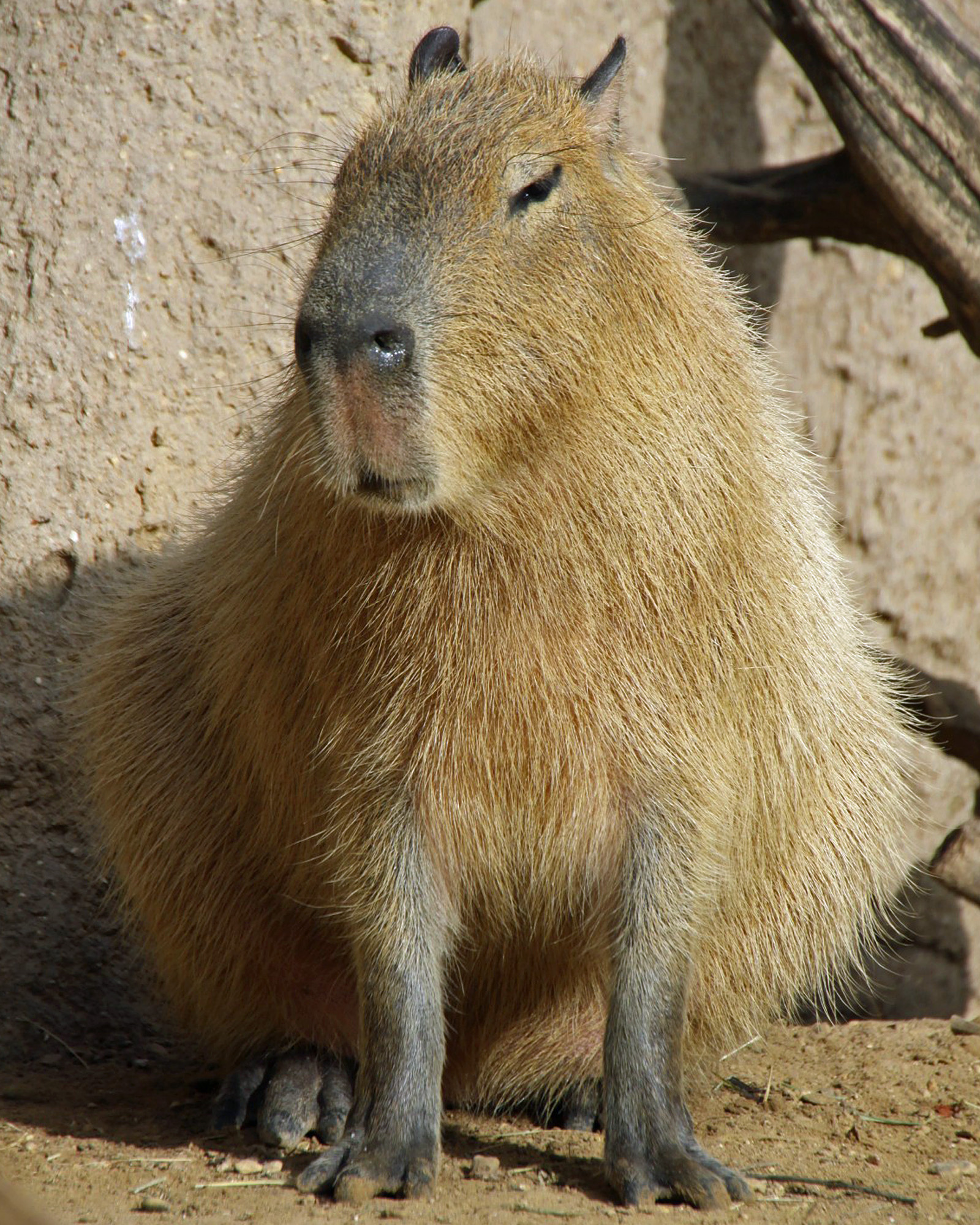 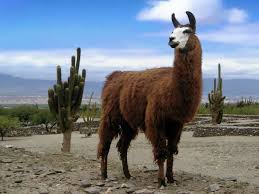 Капибари
Лама